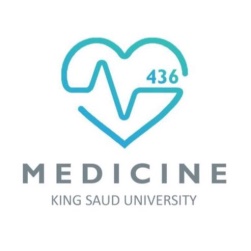 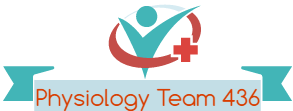 Blood Groups Clotting Time and Bleeding Time
This slides contain both (Slides + Handout)
Procedures in the slide and handout are the same .Therefore ,we put it as one procedure
Red: very important. 
Green:  only found in males’ slides.
Purple: only found in females’ slides.
Gray: notes.
Physiology practical Team 436 – Foundation block (lecture 3)
{يامالك الملك وكلناك أمرنا واستودعناك همومنا فبشرنا بما يفتح مداخل السعادة إلى قلوبنا }
Objectives
Objectives :
1-Under stand and practice the method used in determining blood groups (ABO and Rhesus (Rh) system )
Blood Groups and Rhesus system
Antigen is what makes these blood types different ;  they’re the cells identification tag
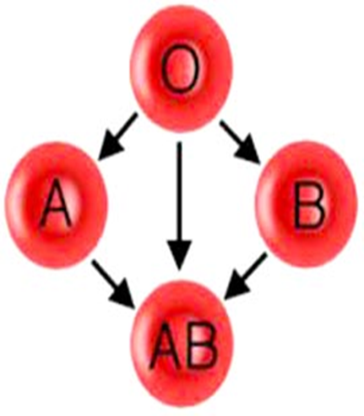 Important note: Percentages are approximated (not exact)
Rh “D” Antigen (males slides)
Of next importance is the Rh type.
Term “Rh” is a misnomer.
Rh is a blood group system with many antigens, one of which is “D”.

Rh refers to the presence or absence of the D antigen on the red blood cell.

The D antigen is immunogenic, i.e. individuals exposed to it will very likely make an antibody to it. For this reason all individuals are typed for D, if negative must receive Rh (D) negative blood. If they didn’t receive negative blood (were exposure to the antigen )the result will be : presence of the antibody to the “D” antigen

The most important patient population to consider is : females of child-bearing age.
Which we will describe later
Objectives :
1-Under stand and practice the method used in determining blood groups (ABO and Rhesus (Rh) system )
Blood Groups Antigens
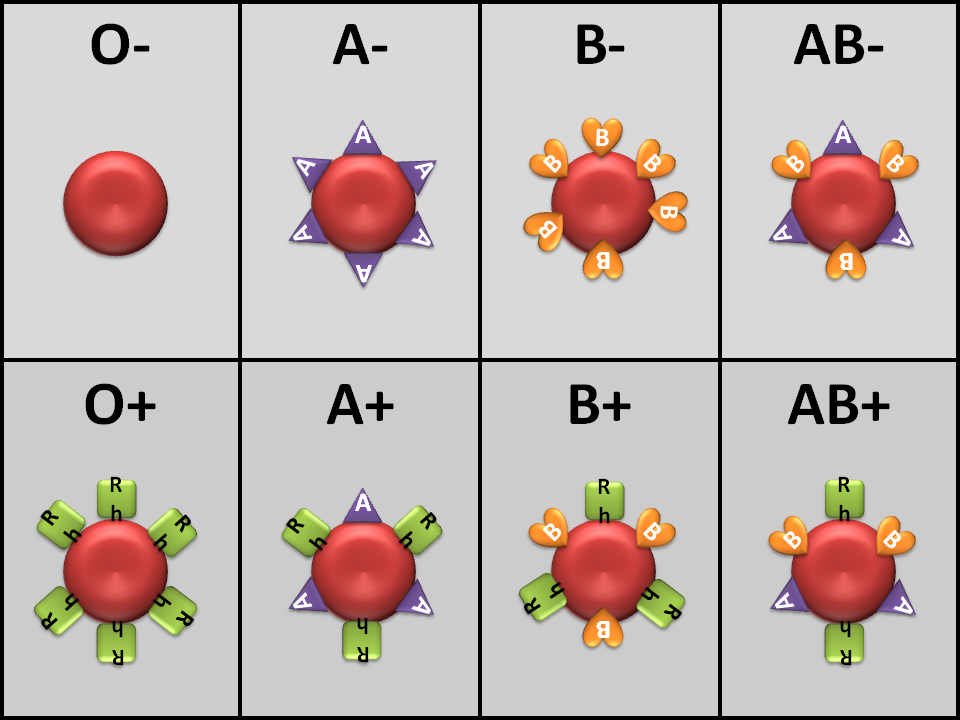 Picture.
Objectives : (من الملزمة)
1- Understand and practice the method used in determining blood groups
Procedure 1 Material
3. PRICKER
2. GREASE PENCIL or
Titer : Anti-A : اللي لونه أزرق  ,  Anti-B :  اللي لونه أصفر,  Anti-D : اللي لونه شفاف وعليه ورقة بيضاء
Objectives : (من الملزمة)
1- Understand and practice the method used in determining blood groups
Procedure 1
= B+
Agglutination : red blood cells clump together (كأنه مرشوش عليه فلفل  (
Interpretation of Slide TypingTesting with Anti-A Anti-Serum and Anti-B Anti-Serum
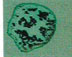 If an RBC contains the “A” antigen the red blood cells will be agglutinated by anti-A, (a positive reaction).
If an RBC contains the “B” antigen the red blood cells will be agglutinated by anti-B, (a positive reaction).


If an RBC does not have the A antigen there will be no clumping, (a negative reaction).
If an RBC does not have the B antigen there will be no clumping by anti-B, (a negative reaction).
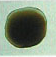 Objectives : (من الملزمة)
1- Understand and practice the method used in determining blood groups
Result
Picture from the slide
More explanation
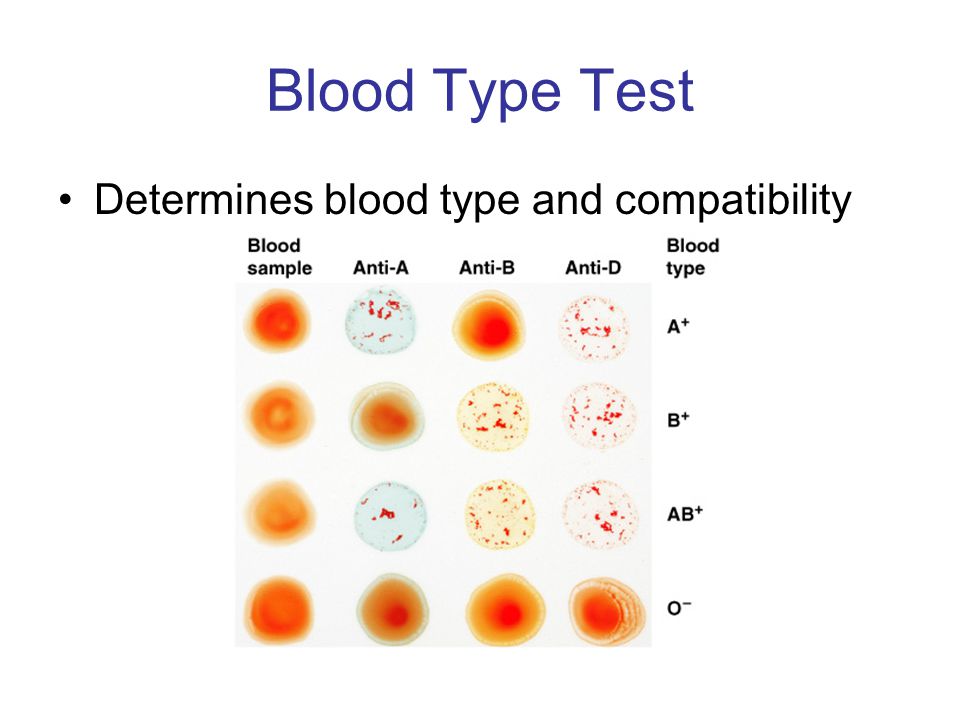 Objectives :
1-Under stand and practice the method used in determining blood groups (ABO and Rhesus (Rh) system )
Blood Groups
Objective :
Under stand and practice the method used in determining blood groups (ABO and Rhesus (Rh) system )
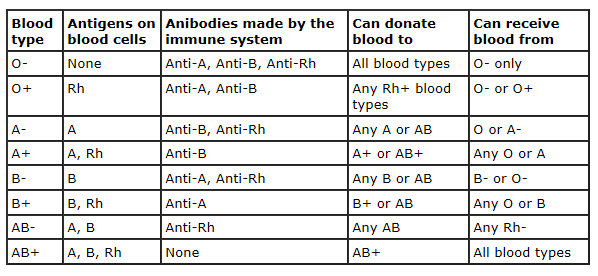 O- : universal donor
AB + : universal receiver
Objectives :
1-Under stand and practice the method used in determining blood groups (ABO and Rhesus (Rh) system )
Clinical Applications
Objective :
Under stand and practice the method used in determining blood groups (ABO and Rhesus (Rh) system )
Important in the following condition :
HDN
It is a blood disorder in a fetus or newborn infant. 
HDN may develop when a mother and her unborn baby have different blood types (called "incompatibility"). 
Mother produces antibodies to Rh (D) antigen. after the labor because the mother’s blood will be mixed with baby’s blood ,
 So the Antibody will attack the developing baby's red blood cells (2nd baby with Rh+ )
This is why Rh negative women are given (Rhogam) after birth of Rh positive baby (After 1st baby)
Mother is Rh- father is Rh+ (Rh+ is more dominant ): baby is RH+
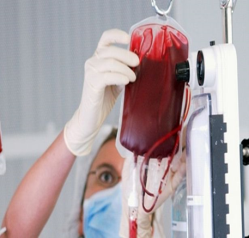 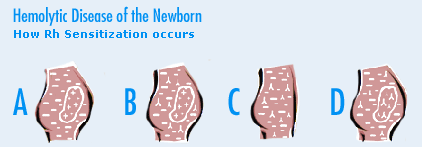 2nd baby attacked by antibodies
1st baby
D antibody
Question & problem(من الملزمة)
1.What are the agglutinogens and agglutinins found in people with different blood groups in ABO system?
2.How the different blood groups can donate or receive blood among them during blood transfusion?
Question & problem(من الملزمة )
From this table, we can easily conclude that about 93 % of Saudi population is Rh +ve and only about 7% is Rh –ve. The most common blood group in ABO system is O, followed by A, then B and the least common is AB among Saudis.
Question & problem(من الملزمة )
الخلاصة للفقرة الثانية :
إذا كانت الأم + والطفل – فهذا يؤدي إلى تكوين أجسام مضادة (Antibody)أول طفل يكون سليم (لان التكوين ياخذ وقت) ولكن ثاني طفل بتكون حياته بخطر لأن الأجسام المضادة بتبدأ تهاجم خلايا دم االطفل الحمراء واللي ممكن يؤدي إلى أمراض زي jaundice
Question & problem(من الملزمة )
8.How it is treated ?
9.How it is prevented ?
Infants with mild Rh incompatibility may be treated with:
Drugs used to treat allergic reactions (antihistamines)
Drugs used to treat swelling and allergies (steroids)
Feeding and fluids (hydration)
Fluids given through a vein (intravenously)
Light therapy using bilirubin lights
Medicines to raise blood pressure if it drops too low 
Infants with severe Rh incompatibility may be treated with exchange transfusion after birth or intrauterine transfusion before birth.(من داخل الرحم )
Special immune globulins, called RhoGAM (anti-D antibodies), are used to prevent RH incompatibility in mothers who are Rh-negative. If the father of the infant is Rh-positive or if his blood type cannot be confirmed, the mother is given an injection of RhoGAM during the second trimester. If the baby is Rh-positive, the mother will get a second injection within a few days after delivery.
These injections prevent the development of antibodies against Rh-positive blood.
Objectives :
2-Determine your own Bleeding and clotting time.
Clotting Time
It is : The time required for blood to form a clot.
The normal coagulation time in glass tubes is : (5-15 )minutes. 
The whole blood clotting time is a rough measure of all intrinsic clotting factors in the absence of tissue factors.
Used : in diagnosis of hemophilia. 
Its chief application is : in monitoring anti-coagulant therapy.
(males slides)
Prolong clotting time seen in deficiencies in the intrinsic coagulation pathway.
Example: 
    hemophilia due to deficiency of Factor VIII (8).
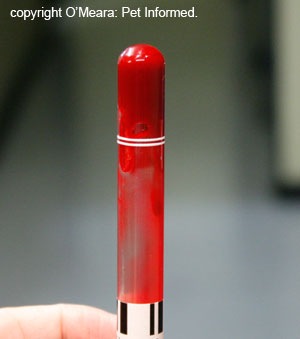 Objectives :
2-Determine your own Bleeding and clotting time.
Procedure 2 material
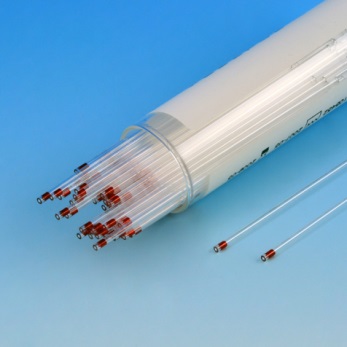 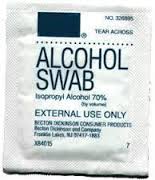 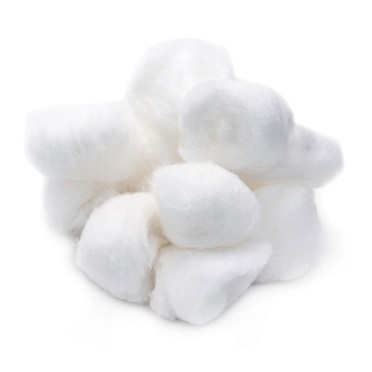 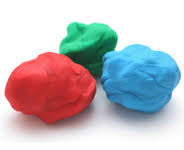 Capillary tubes of uniform size ( non heparinized) (مادة تمنع تجلط الدم )
Plasticine.(صلصال)
Cotton wool.
Alcohol swabs.
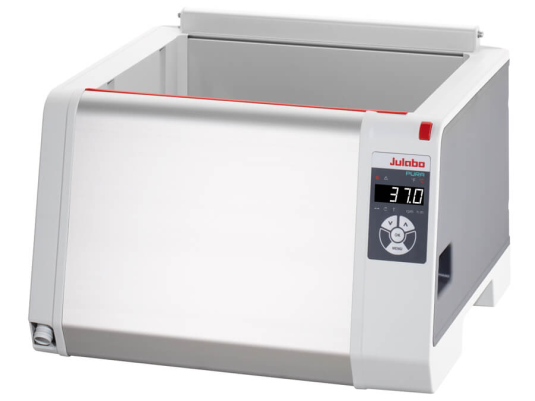 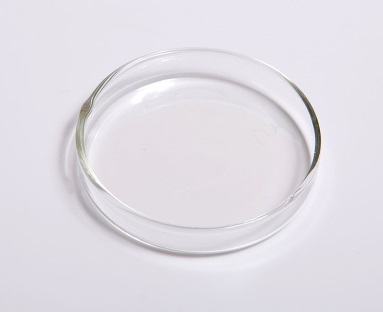 A petri-dish.
A water bath set at 37°C.
Objectives : (من الملزمة )
2-Discuss the normal ranges of bleeding time and clotting time and determine their own values experimentally
Procedure 2
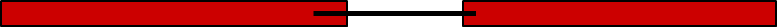 To see the clotting time Procedure:
https://www.youtube.com/watch?v=71GNTwUuaNI ( from 1.14 – 1.50)
https://www.youtube.com/watch?v=G2RfE8rCYSw
Objectives : (من الملزمة )
2-Discuss the normal ranges of bleeding time and clotting time and determine their own values experimentally
Result:
Objectives :
2-Determine your own Bleeding and clotting time.
Clotting Time using Test Tube Method (THIS PRUCEDURE IS ONLY IN THE SLIDE) :
Place 2 ml blood into non heparinized test tube incubated in water bath. 
Every 30 second invert gentle to check for clot formation.
Time from pricking finger to clot formation is clotting time.
Normally 6-10 min by this method
Measurement of the clotting factors are better used
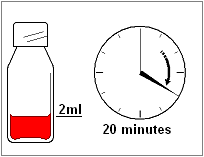 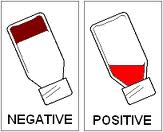 Clot formed
No Clotting
To see it in video : https://www.youtube.com/watch?v=719GNTwUuaNI (From 1:50 – 3:15)
Question & problem(من الملزمة )
Sodium Citrate
EDTA (Ethylene Diamine Tetra-butyric Acid)
Liver
Lungs
Objectives :
3-Recognize the importance of bleeding time and clotting time in hemostasis
Bleeding Time
The time taking for bleeding to stop (time for a platelet plug to form).
Bleeding time is a test of platelet function.
The template bleeding time is used when the test is performed by standard template method.
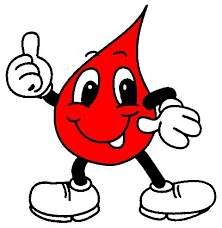 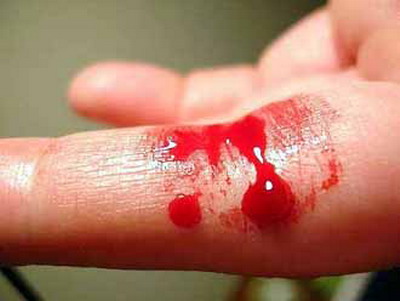 Objectives (من الملزمة ):
3-Recognize the importance of bleeding time and clotting time in haemostasis
Procedure 3
Material
Procedure
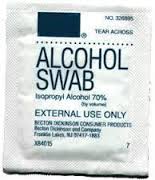 Alcohol swab
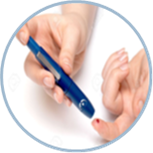 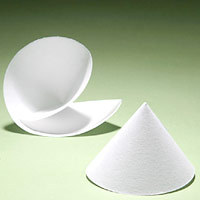 Filter paper
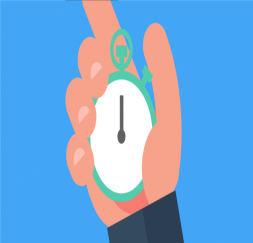 Stop watch
التجربة في الملزمة
التجربة في السلايد
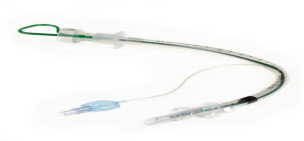 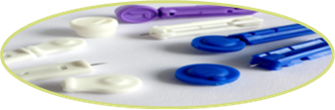 To see it in video:
https://www.youtube.com/watch?v=SvlpFUeFoXg
stylette : to prick an ear lobe
Lancet : to prick a finger
ملاحظة : التجربة في الملزمة والسلايد تحتوي نفس الخطوات ولكن في السلايد يتم إجرائها على الأذن وفي الملزمة يتم اجرائها على الإصبع
Question & problem(من الملزمة )
The Standardized Template Method
Notes :
If the bleeding time exceeds 15 minutes :
Clinical Application
Bleeding time is prolonged (hemophilia ) because of the following conditions:

Platelet dysfunction. 
Blood vessel wall disorders.
Von Willebrand Disease.
Thrombocytopenia.
Vitamin K deficiency.
Medications such as : Aspirin.
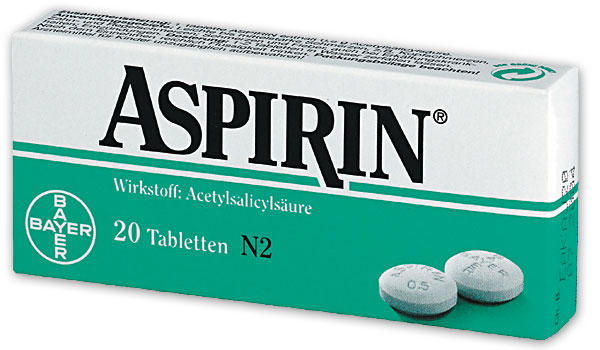 Important notes
The presence of D-Antibody needs a previous exposure (no problem at the first blood transfusion)
The blood needs more time to clot in the tube in comparison to the blood inside the body circulation because the tissue factor is missing in the tube
Thank you!
The Physiology 436 Team:
Ruba Ali 
Dorrah alhamdi
Ibrahim Al Deeri
Nasser Abu Dujeen
Hassan al Shammari
Team Leaders: 
Qaiss  Almuhaideb 
Lina Alwakeel
Contact us:
Physiology436@gmail.com 
@Physiology436